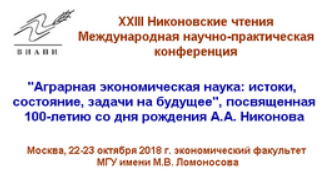 Государственная поддержка аграрной науки - необходима смена парадигмы
Евгении Серова
Директор по аграрной политике
Национальный исследовательский университет «Высшая школа экономики»
evserova@hse.ru
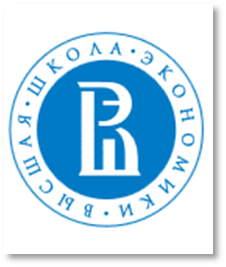 ЦУР 2: Покончить с голодом, обеспечить продовольственную безопасность и улучшение питания и содействовать устойчивому развитию сельского хозяйства
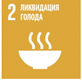 Более амбициозная цель
Устойчивость производства
Качество и безопасность питания
Что такое устойчивое развитие сельского хозяйства
резкий рост эффективности использования природных и трудовых ресурсов 
сохранение и улучшение состояние природных ресурсов
социальное развития сельских местностей и  инклюзивное развития аграрного сектора
повышение устойчивости человеческих сообществ и экосистем к внешним воздействиям
устойчивая система управления агропродовольственных комплексом, опирающаяся на прозрачное и эффективное законодательство, соблюдающая рациональный баланс частной инициативы и государственного регулирования
АПК России: проблемы
Волатильность урожаев
Технологическое отставание
Низкие расходы на аграрную науку и образование
Отсутствие стратегии по сокращению потерь
Деградация почв
Низкая инклюзивность продовольственных систем
Сохраняющиеся проблемы с качеством питания
Нестабильность аграрной политики
Доля расходов государства на науку в ВВП, 2012-2015
№ 33 среди 90 стран
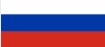 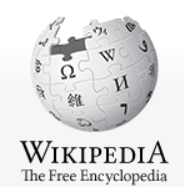 Расходы государства и общие расходы на научные исследования в сфере сельского хозяйства и ветеринарии, 2015, PPP USD
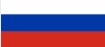 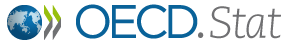 Доля государственных расходов на аграрную науку во всех расходах государства на науку, 2015, %
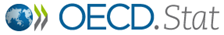 США: структура расходов на аграрную науку 2013 г.
16+ млрд долларов 

76% частный бизнес
24% (3,8 млрд долларов) государство

Из него 52% производители ресурсов
              48% пищевая и перерабатывающая промышленность
Россия 2016: 

государственные вложении в аграрную науку 300+ млн долларов
Затраты на аграрную науку  в мире
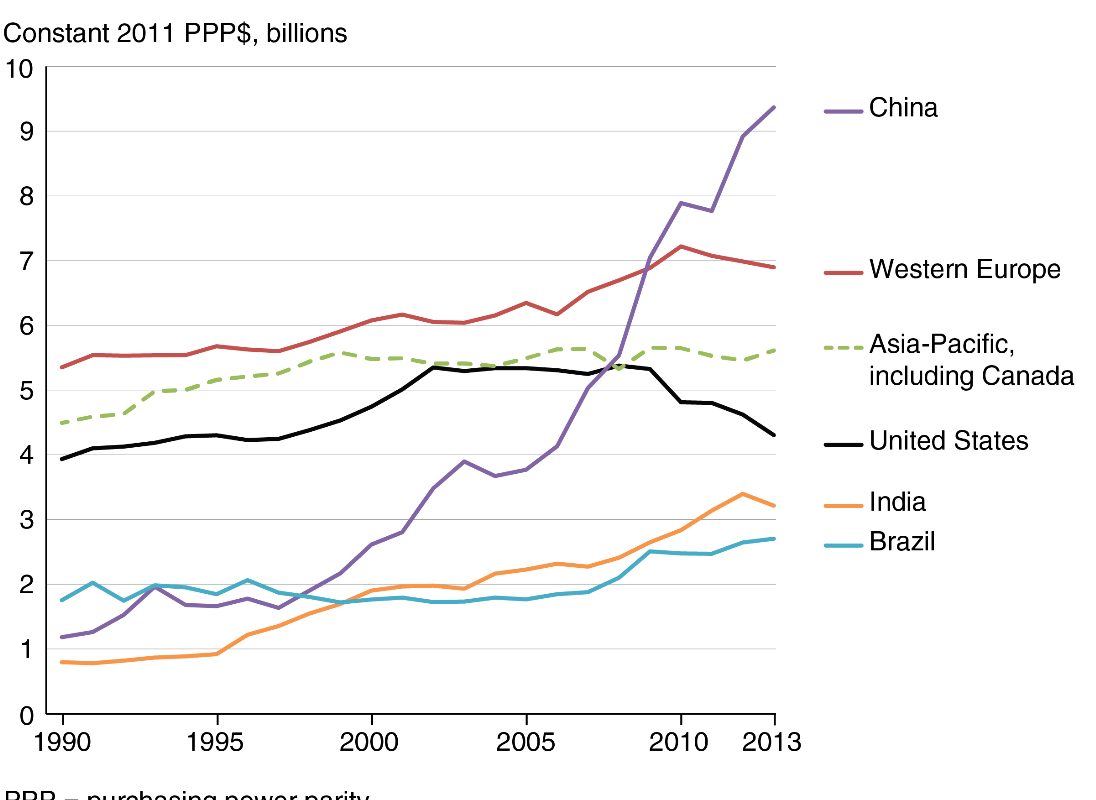 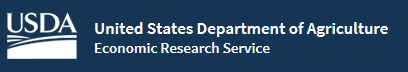 Затраты и доходы от вложений в аграрные исследования
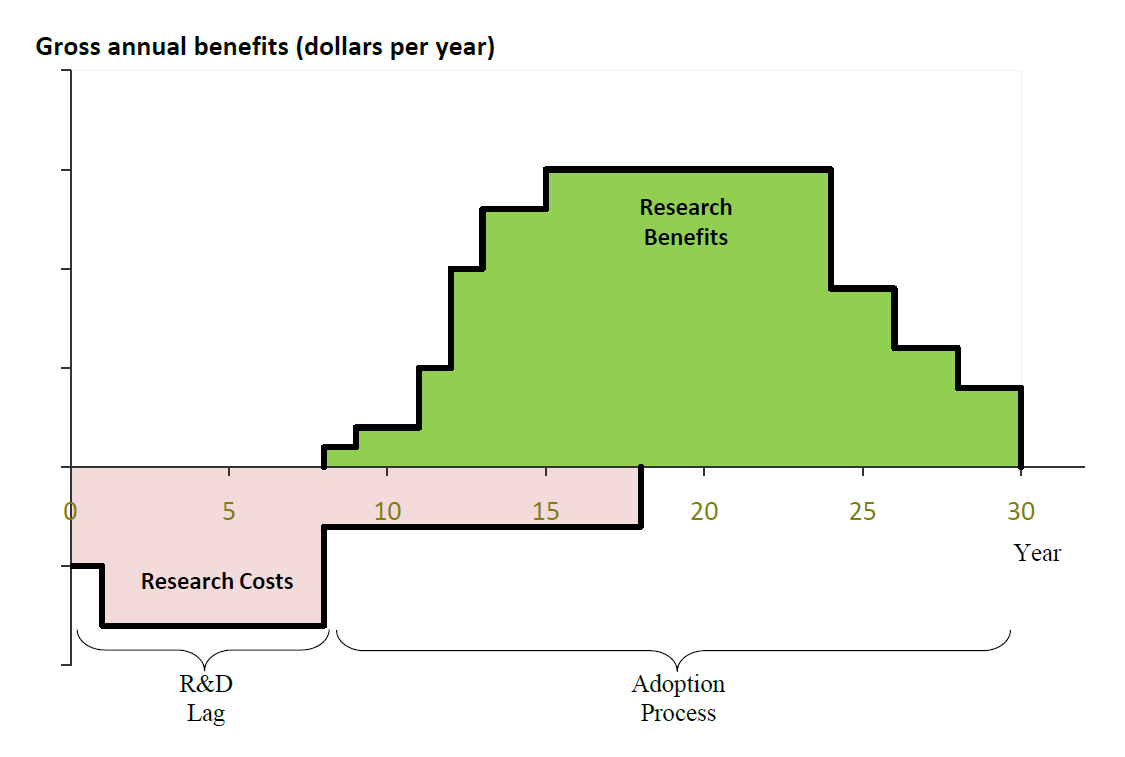 http://www.oecd.org/tad/agricultural-policies/48165448.pdf
Мировой рейтинг аграрных университетов  (Европа)
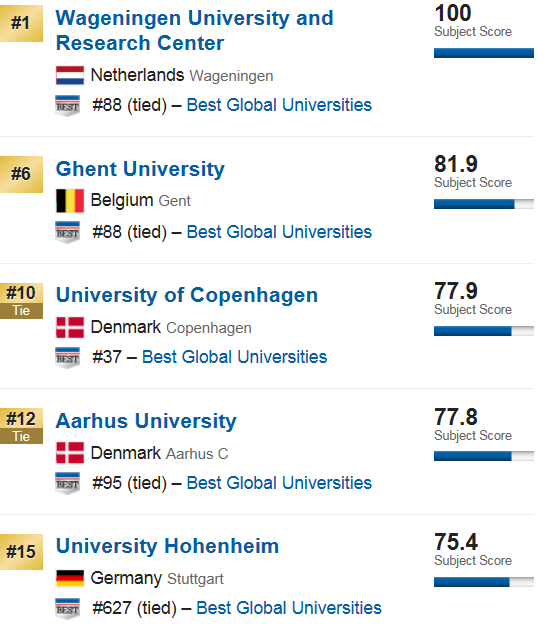 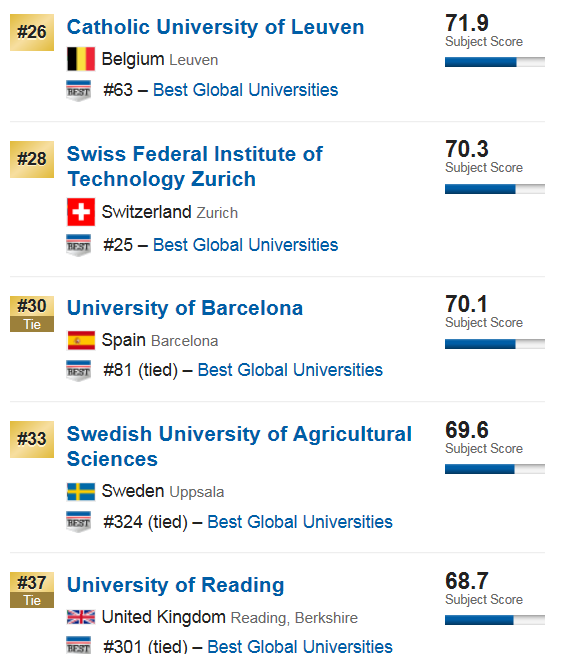 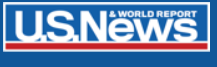 №199 – Cairo Uni; № 200 – Ataturk Uni
России в списке нет
Задачи агроэкономической науки в сфере инновативного развития сельского хозяйства
Обоснование: инновации и человеческий капитал – основные факторы роста в современном  АПК
Анализ: отдача инноваций в России по отраслям и регионам
Анализ: мотивация частного бизнеса к инновациям в России
Обоснование: механизмы быстрого трансфера инноваций между регионами и секторами экономики 
Обоснование: меры государственной политики по стимулированию частного бизнеса к инновациям и подготовке кадров
Прогноз: переход от частных инвестиций в инновации и подготовку кадров к поддержке фундаментальных исследований и развитию человеческого потенциала в секторе
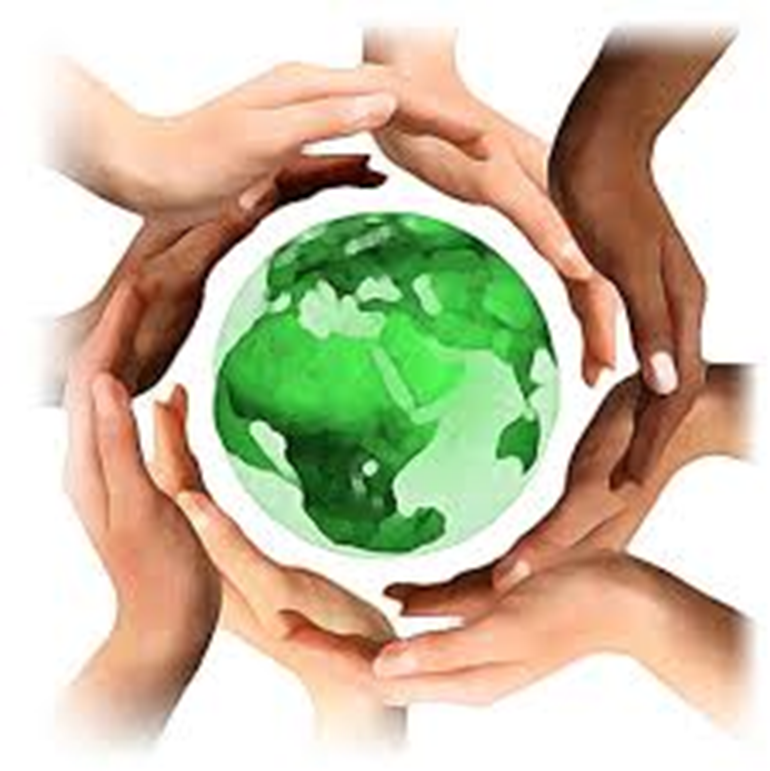 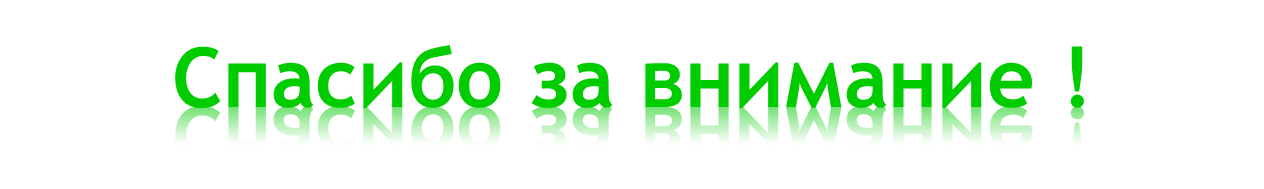 evserova@hse.ru